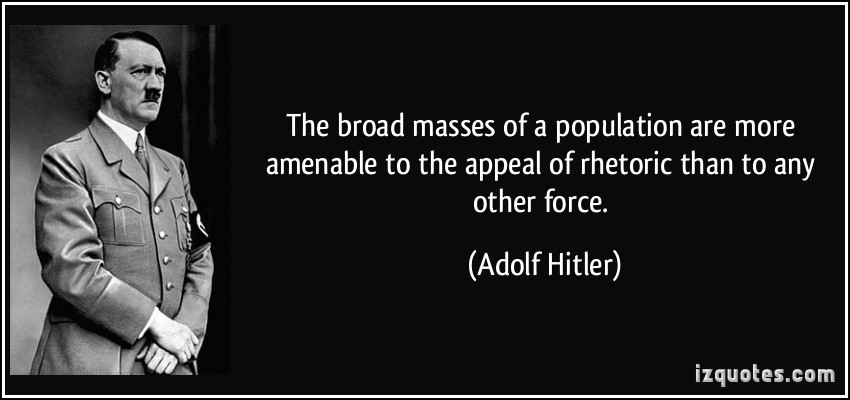 Introduction TO RHETORIC
Why we call it Language ARTS.
Aristotle’s Rhetorical Triangle
Message
LOGOS
Style
Tone
Speaker
Audience
ETHOS
PATHOS
Purpose/Rhetorical Situation
Explanation- Rhetorical Triangle
Aristotle believed that from the world around them, speakers could observe how communication happens and use that understanding to develop sound and convincing arguments. In order to do that, speakers needed to look at three elements, graphically represented by what we now call the rhetorical triangle:
Speaker-Aristotle said that when a rhetor or speaker begins to consider how to compose a speech— that is, begins the process of invention—the speaker must take into account three elements: the subject, the audience, and the speaker. The three elements are connected and interdependent; hence, the triangle. 
Considering the subject means that the writer/speaker evaluates what he or she knows already and needs to know, investigates perspectives, and determines kinds of evidence or proofs that seem most useful. Students are often taught how to conduct research into a subject and how to support claims with appropriate evidence, and it is the subject point of the triangle that students are most aware of and feel most confident about. But, as Aristotle shows, knowing a subject—the theme of a novel, literary or rhetorical terms, reasons for the Civil War—is only one facet of composing.
Considering the audience means speculating about the reader’s expectations, knowledge, and disposition with regard to the subject writers explore. When students respond to an assignment given by a teacher, they have the advantage of knowing a bit of what their audience expects from them because it is often spelled out. Instructions suggest to a student writer what the reader expects and will look for; in fact, pointing out directly the rhetoric of assignments we make as teachers is a good way to develop students’ rhetorical understanding. When there is no assignment, writers imagine their readers, and if they follow Aristotle’s definition, they will use their own experience and observation to help them decide on how to communicate with readers
The Art of Appeals: Ethos, Pathos, Logos
In order to create the rhetorical relationship—speakers to hearers, hearers to subjects, speakers to subjects—most successful, writers use what Aristotle and his descendants called the appeals: logos, ethos, and pathos
Ethos: Writers use ethos when they demonstrate that they are credible, good-willed, and knowledgeable about their subjects, and when they connect their thinking to readers’ own ethical or moral beliefs. Quintilian, a Roman rhetorician and theorist, wrote that the speaker should be the “good man speaking well.” This emphasis on good character meant that audiences and speakers could assume the best intentions and the most thoughtful search for truths about an issue. Students’ use of research and quotations is often as much an ethical as a logical appeal, demonstrating to their teachers that their character is thoughtful, meticulous, and hardworking.
Pathos: When writers draw on the emotions and interests of readers, and highlight them, they use pathos, the most powerful appeal and the most immediate—hence its dominance in advertisements. Students foreground this appeal when they use personal stories or observations, sometimes even within the context of analytical writing, where it can work dramatically well to provoke readers’ sympathetic reaction. Figurative language is often used by writers to heighten the emotional connections readers make to the subject. Emily Dickinson’s poem that begins with the metaphor “My life had stood—a loaded gun,” for example, provokes readers’ reactions of fear or dread as they begin to read.
Logos: Writers appeal to a reader’s sense of logos when they offer clear, reasonable premises and proofs, when they develop ideas with appropriate details, and when they make sure readers can follow the progression of ideas. The logical thinking that informs speakers’ decisions and readers’ responses forms a large part of the kind of writing students accomplish in school.
The Five Canons of Rhetoric
Invention
A rhetorical situation demands that we discover:
The audience and their needs/desires/thoughts regarding the situation.
What types of evidence (facts, testimony, statistics, laws, maxims, examples, authority) to employ with the particular audience.
How best to appeal to the audience (logic, emotions, character).
Which topics to employ to examine the situation and generate ideas.
The best timing and proportion for communication.
Arrangement
The 5-paragraph model many of us learned is based on classic Greek and Roman structures. Its parts include:
Introduction (exordium)
Statement of fact (narratio)
Confirmation or proof (confirmatio)
Refutation (refutatio)
Conclusion (peroratio)
1. Find a way to ingratiate yourself to the audience. Introduce your topic or issue. Why is your message important to them; why are you important to your message? What do you want your audience to do or think?
2. Explain the facts, denotations, and connotations of the issue.
3. Construct an argument appropriate for the issue and audience.
4. Challenge the opposition, which requires understanding the opposition.
5. Explain what it all means and what you want your audience to do or think.
Style
The canon of style concerns the choices rhetors make to form statements that will have calculated (surmised) effects on the audience. Style is most often thought of as making choices about the levels of language, i.e. grand, middle, and low.

Rhetoric scholar James A. Berlin said that "language is never innocent." Style is more than simply the dress of language.
Style, as it may be inferred, is about personality. Style is where your creative voice is expressed (or left out entirely, if needed). Some fields and industries (like science or academic publishing) follow communication conventions and your readers and viewers may be expecting you to follow them. Other fields, like commercial business, are always inventing new ways to express style. Know what conventions you should or should not follow. Then, see how you can use colors, tone, diction, and graphics to suggest a very specific personality to your communication piece. Style has a tendency to affect a reader’s emotion, which is a very powerful persuasive tool.
Memory
Rhetorical analysis in terms of MEMORY:
Because Memory differs widely in what it can mean as an aspect of rhetoric, rhetorical criticism in terms of Memory has equally broad possibilities:
The degree to which a speaker successfully remembers a memorized oration
the facility with which a speaker calls upon his memory of apt quotations and thoughts that effectively meet the rhetorical intention
an analysis of the methods a speaker uses in order for the message to be retained in the memory of those hearing (mnemonics)
assessment of direct appeals to memory or the mention of it or related terms
Delivery
Delivery, the last of the five canons of rhetoric, concerns itself (as does style) with how something is said, rather than what is said (the province of Invention). The Greek word for delivery is "hypokrisis" or "acting," and rhetoric has borrowed from that art a studied attention to vocal training and to the use of gestures.

Delivery originally referred to oral rhetoric at use in a public context, but can be viewed more broadly as that aspect of rhetoric that concerns the public presentation of discourse, oral or written. In either case Delivery obviously has much to do with how one establishes ethos and appeals through pathos, and in this sense is complementary to Invention, which is more strictly concerned with logos.
Sample Rhetorical Analysis: DELIVERY
Winston Churchill could never have stirred the British public as he did were it not for the grave, serious, and controlled tone of voice that he employed in his radio speeches. His faith in the allied powers rang out in stentorian cadences that by their very vibrations instilled belief in the masses. His message was often cliché, but his delivery was never anything but spell-binding. Had he had a feeble voice, perhaps Germany would have fared better.